Terminologija(Inkluzivna peadgogija, 2015:114-118)
Inkluzija i adekvatna terminologija
Dete sa razvojnim teškoćama je dete sa posebnim potrebama, 
a dete sa posebnim potrebama
 je dete. 
Konvencija o pravima deteta (1989)!
Ličnost deteta na prvom mestu
Dete sa ….
Adekvatna terminologijaPolitički korektni izrazi ( Inkluzivna pedagogija, 2015:114-118)
Prihvatljivo
Neprihvatljivo
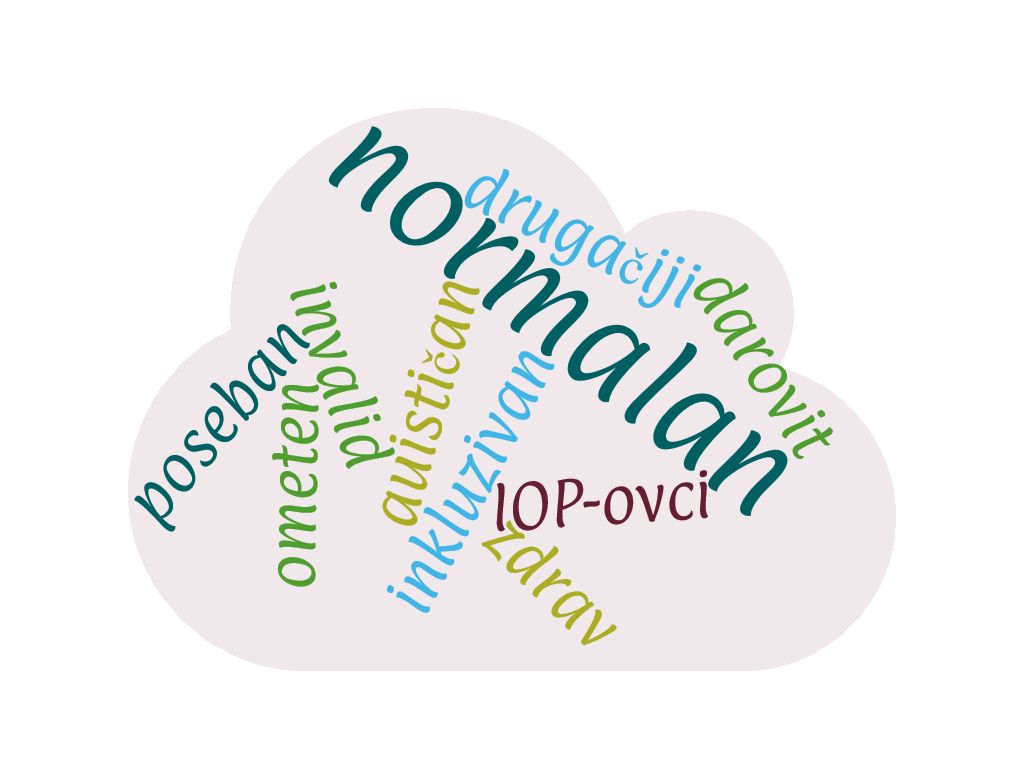 Dete ima potrebu ZA DODATNOM PODRŠKOM
Zašto je važna adekvatna terminologija!?
Da se ne bi desilo!
Zbog dece tj. deteta!

Zbog nas profesionalaca!!!
UverenjaVrednosni sistemPristup
Govor i mišljenje
„U grupi imam 26 dece i V.V“!!!
Sa promenom obrazovne paradigme, potrebno je da se menja i  personalna profesionalna paradigma
Struktura lične paradigme
(Korthangen, 2004  prema Požgaj i Šporčić Škrobonja, 2019)
Ginger bred man  – „Slatkiš od deteta“
Svako dete je …
SLIKA O
SVAKOM 
DETETU
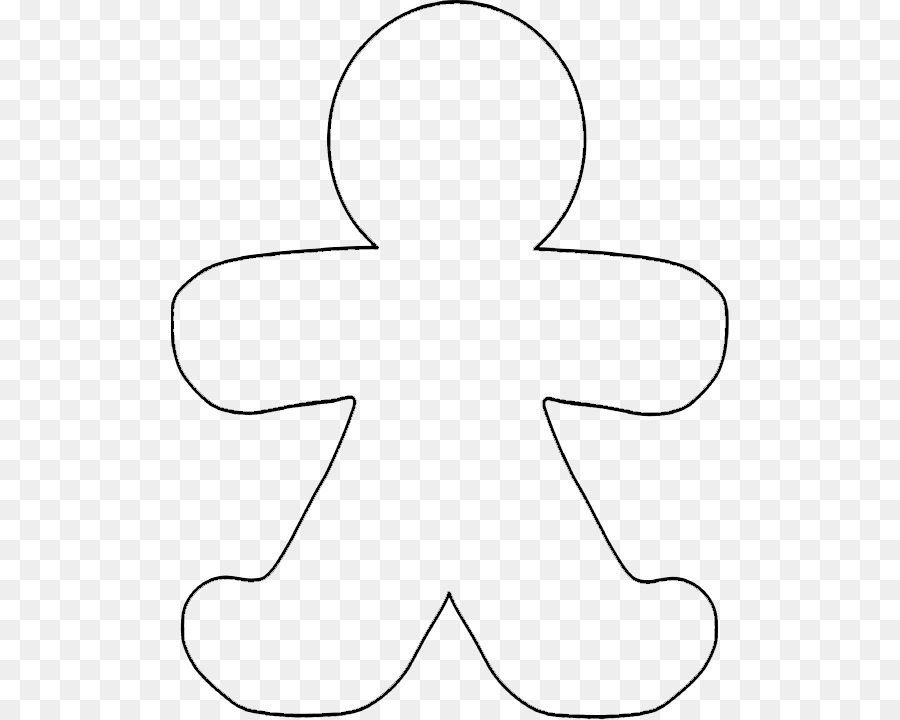 Kreativno
Jedinstveno
Kompetentno
Celovito
Bogato potencijalima
Koncepcija 
Godina uzleta
 (str. 13-14)
Biće igre
Društveno biće
Sposobno za učenje
Usmeren na 
odnose
„zvrk“Drugačije dete
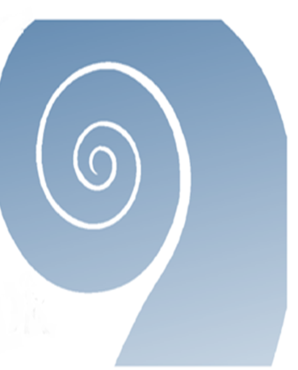 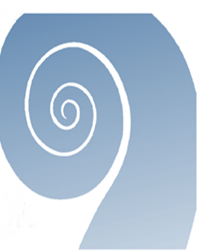 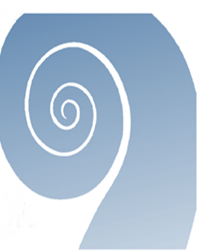 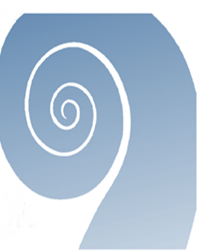 Koncepcija 
Godina uzleta
Ginger bred man
„Zvrkasto“ dete je …
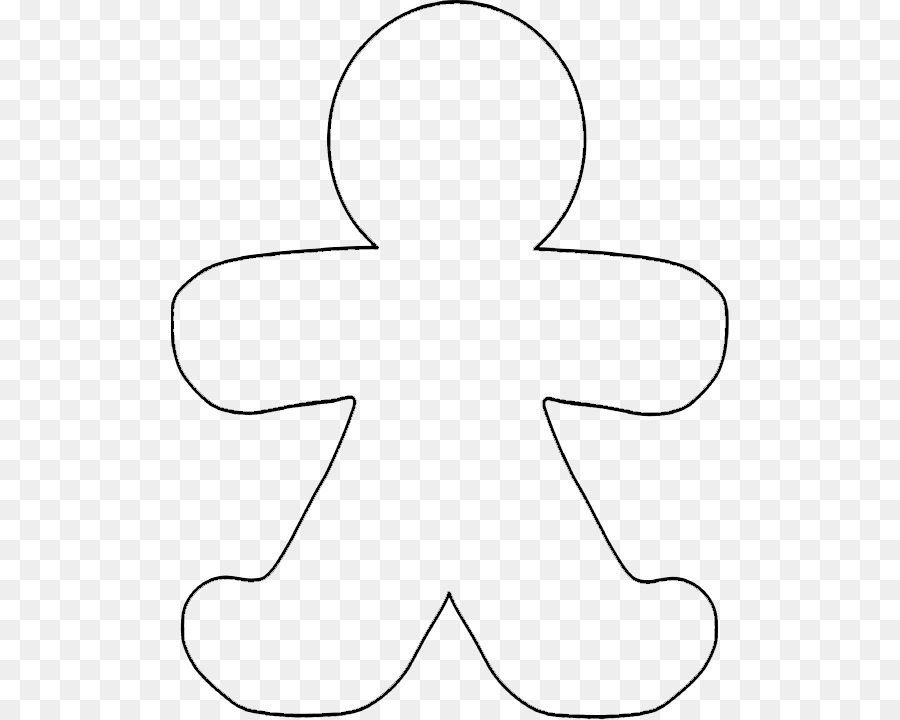 SLIKA O SVAKOM 
DETETU
Kreativno
Jedinstveno
Kompetentno
Celovito
Bogato potencijalima
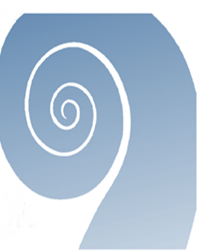 Biće igre
Društveno biće
Sposobno za učenje
Usmeren
 na odnose
Vrtić je mesto inkluzivne i demokratske prakseGodine uzleta (2018: 12-13)
By Nevena Kraljević
By Nataša Janković
Hvala na pažnji!
Pitanja???